县域道路交通主干道示意图
孟定镇
芒卡镇
北
耿马县
双江县
回珠桥
满坎村
永安村
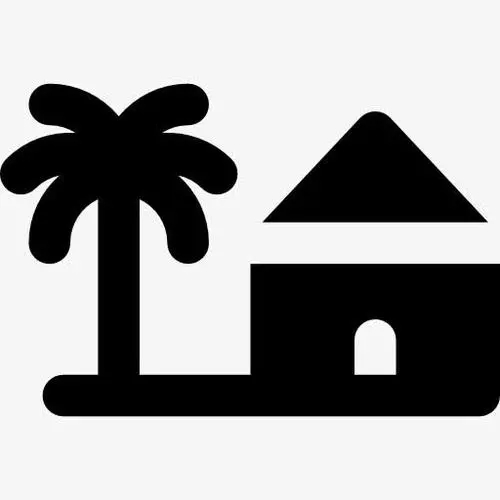 司岗里溶洞景区
勐省大桥
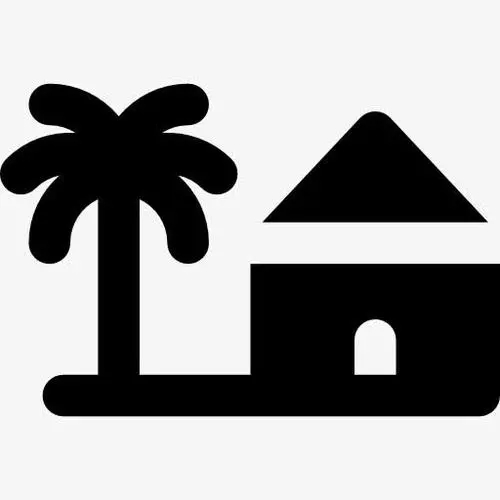 天坑景区
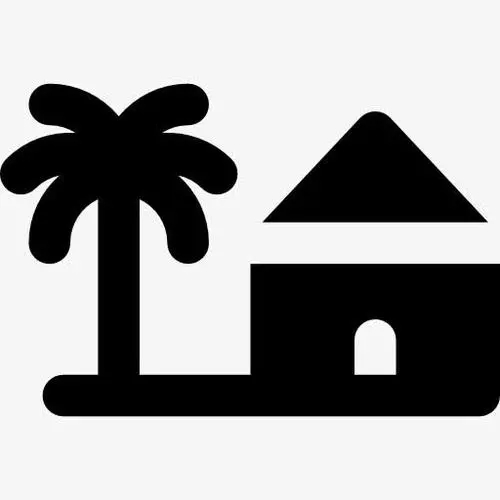 班鸽村
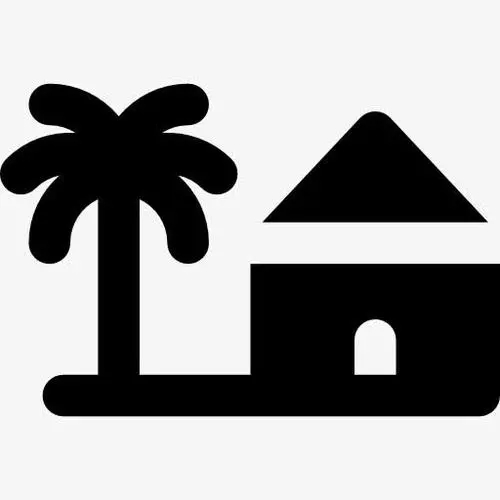 岩画景区
班考村
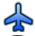 勐来乡
勐省镇
翁丁隧道
佤山机场
翁丁路口
勐来烤烟房
班洪乡
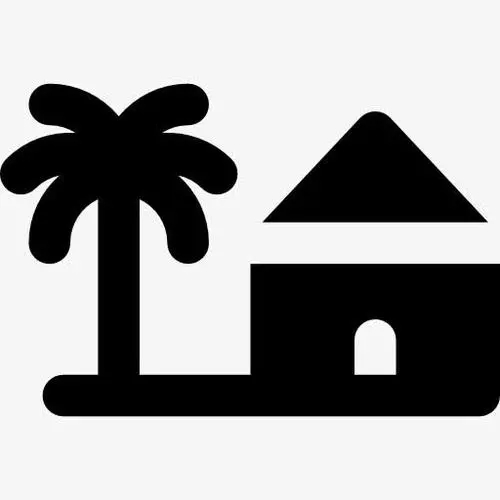 南撒村
司岗里隧道
翁丁原始部落
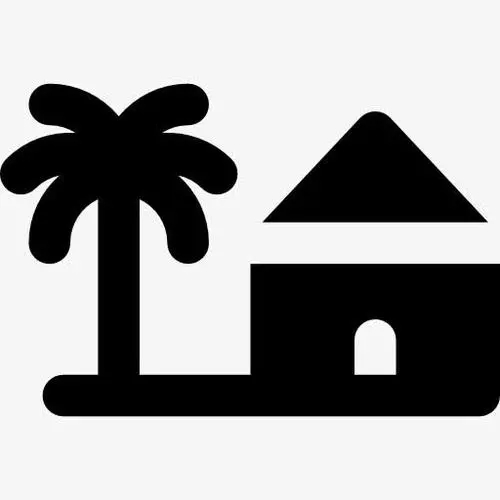 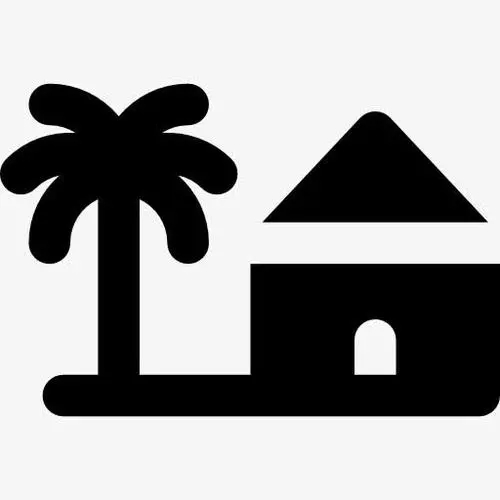 抗英纪念碑
团结村
莲花塘村
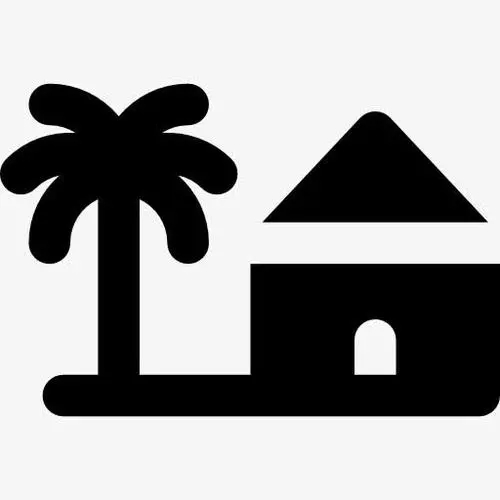 勐来乡岔路口
班洪玻璃站道
白塔路口
勐角乡
单甲乡岔路口
糯良乡
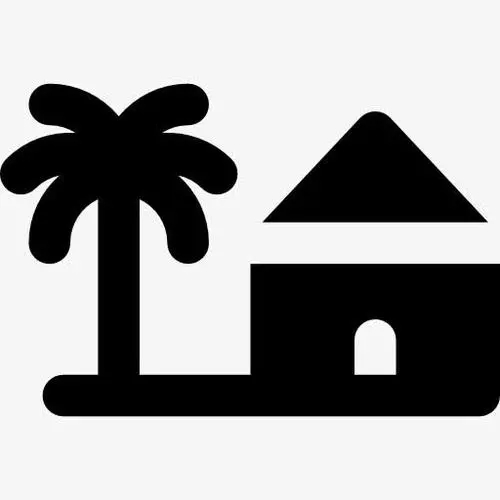 勐卡老寨
芒广村
班老乡
勐角乡岔路口
岩帅镇
单甲乡
怕良村
龙潭鱼庄路口
井肥
沧源县城
  勐董镇
芒摆村
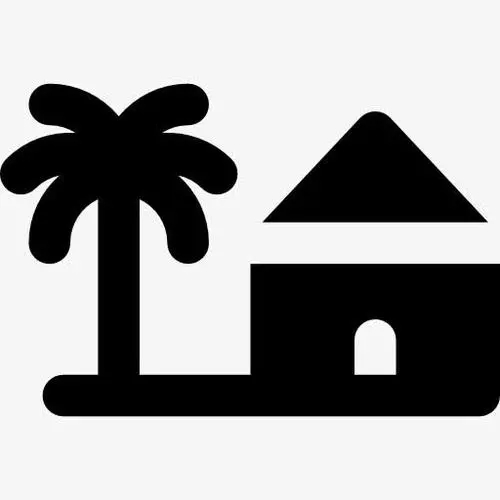 葫芦小镇
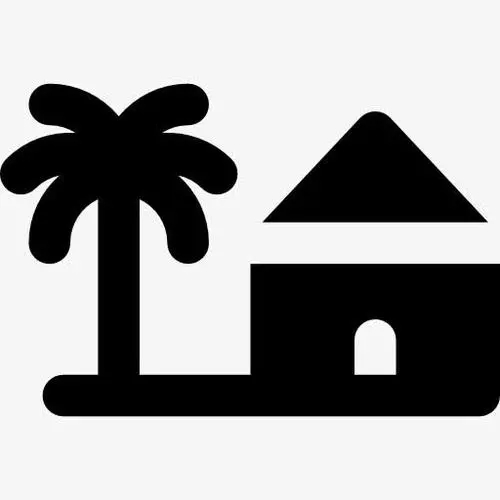 上龙乃边境旅游村
澜沧县
碧丽园茶厂
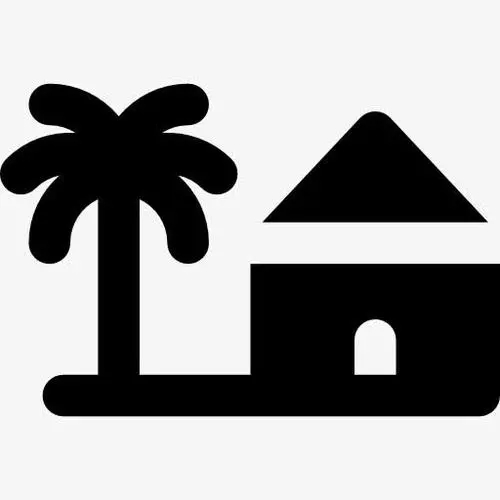 永和国门新村
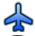 永和口岸
缅甸
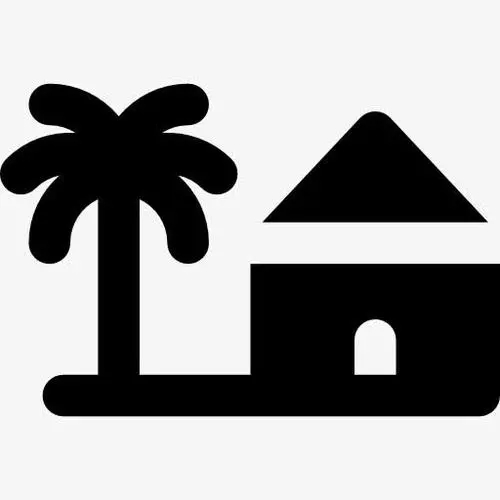